Zanieczyszczenie środowiska przyrodniczego  polski
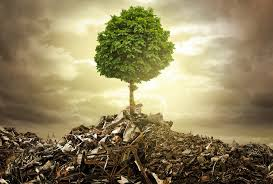 A.Zając
Zanieczyszczenie środowiska przyrodniczego = człowiek
!
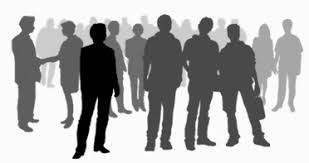 zanieczyszczenia
Przemysłowe
Komunalne
Pochodzenia rolniczego
Wytwarzane przez środki transportu
1. Zanieczyszczenia  przemysłowe
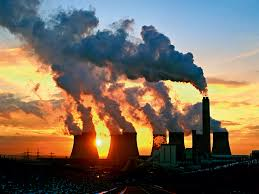 Największy udział !!!
Górnictwo, hutnictwo, 
przemysł chemiczny i energetyczny
Pyły, gazy
Ścieki przemysłowe
Odpady poprodukcyjne
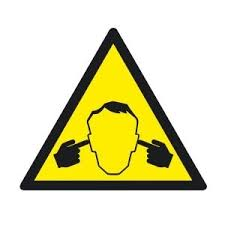 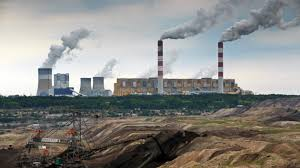 Kwaśne deszcze
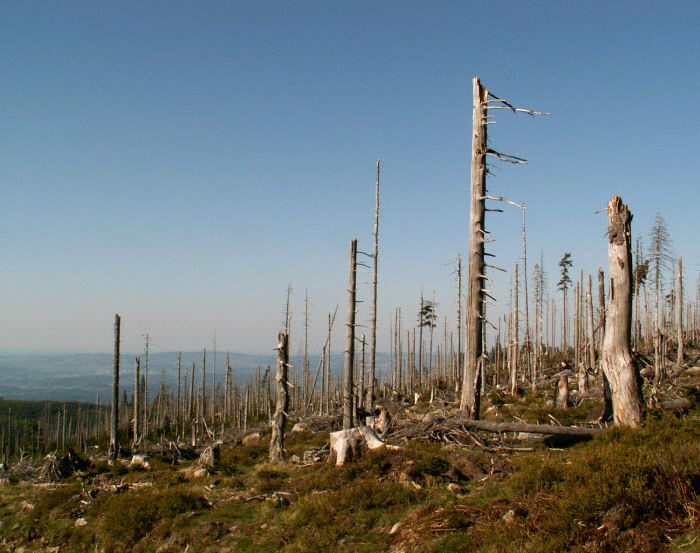 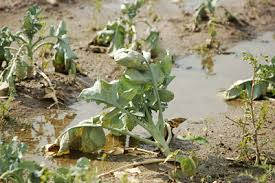 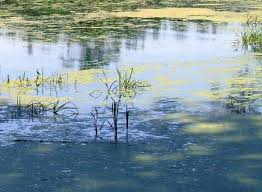 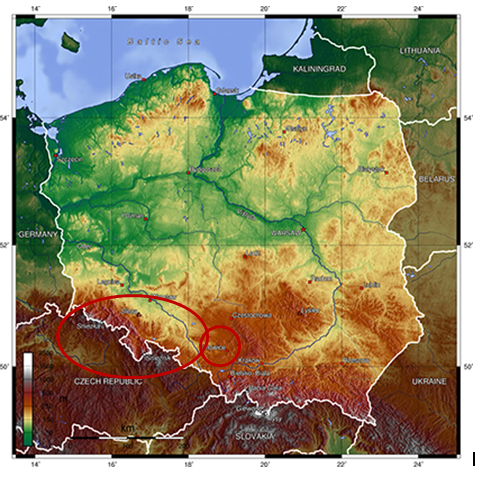 smog
zjawisko atmosferyczne powstałe w wyniku wymieszania się powietrza z dymem i spalinami.
pył zawieszony (PM10 i PM 2,5) 
lotne zanieczyszczenia organiczne (WWA), np. benzen (C6H6) czy benzo(a) piren (C20H12)
 ozon (O3) 
dwutlenek siarki (SO2) 
tlenki azotu (NOx)
tlenek węgla (CO)
ołów (Pb)
https://tvnmeteo.tvn24.pl/smog
Czy ilość zanieczyszczeń przemysłowych zmniejsza się czy zwiększa?
2. Zanieczyszczenia komunalne
Śmieci
Ścieki
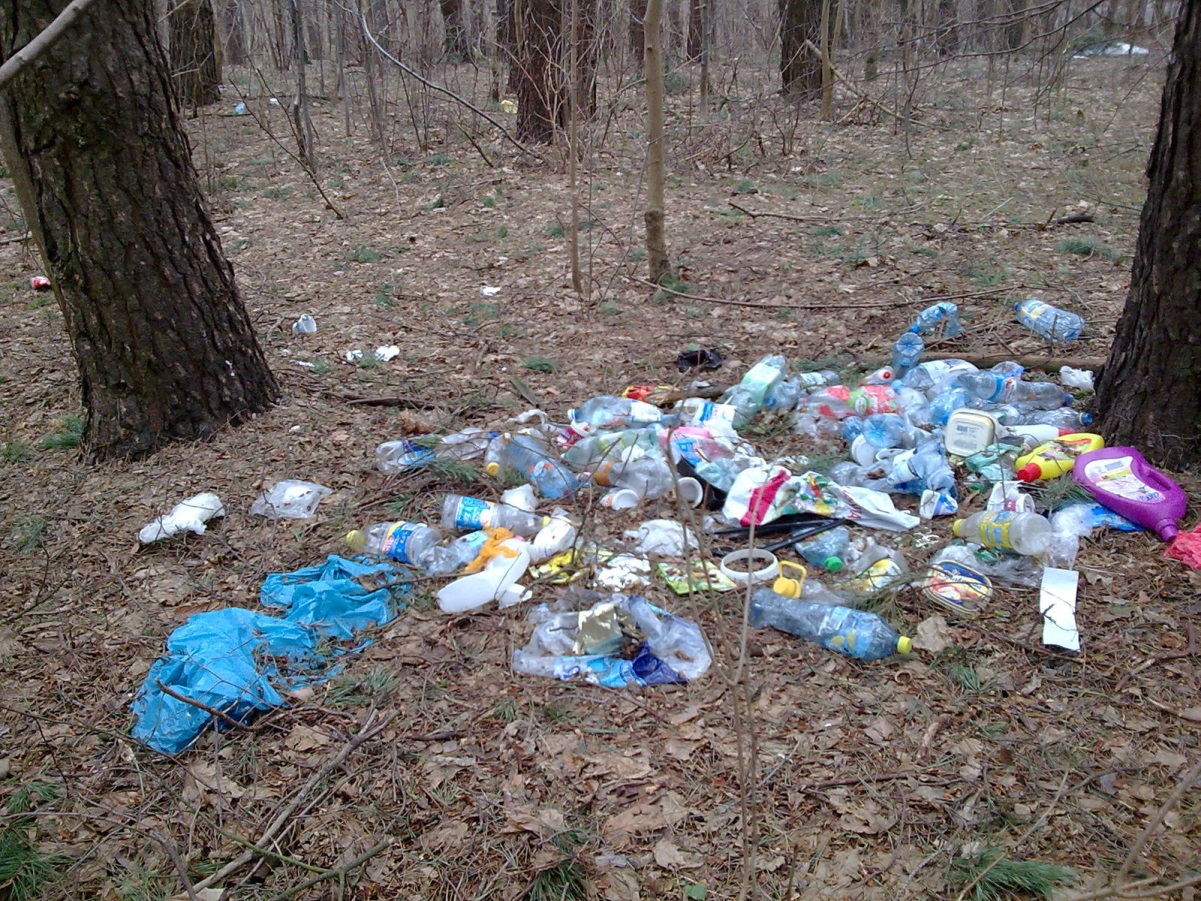 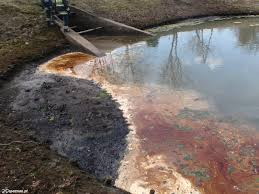 wysypiska
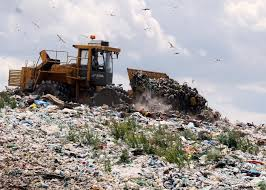 Oczyszczalnie ścieków
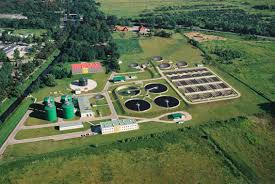 3.Zanieczyszczenia pochodzenia rolniczego
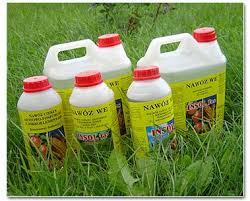 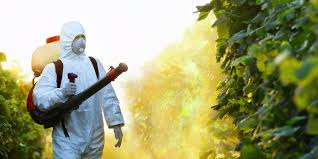 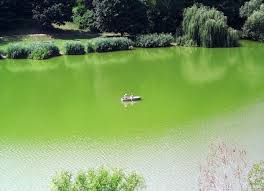 4. Zanieczyszczenia wytwarzane przez środki transportu
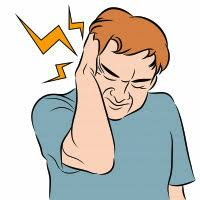 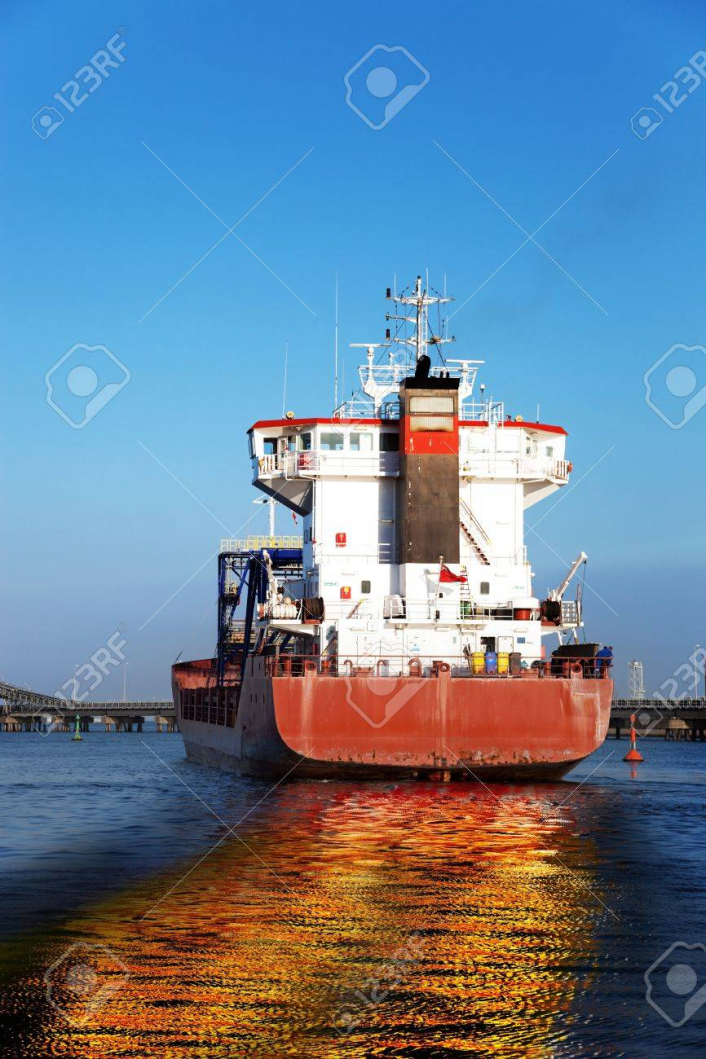 Skutki zanieczyszczeń środowiska
Wasza kolej 
+
Zdegradowana przyroda
Brzydkie otoczenie
Wpływ na zdrowie człowieka
Smog
Kwaśne deszcze
Brzydki zapach
Eutrofizacja
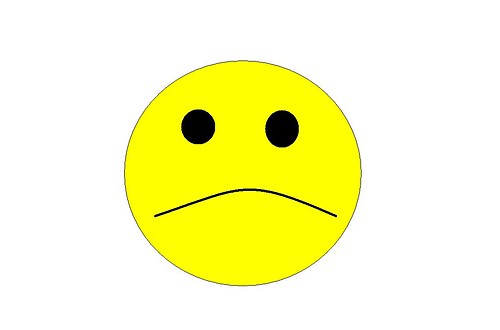